202X
大学生职业生涯规划
适用于工作汇报/工作总结/企业管理/商业演示
目 录
CONTENTS
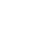 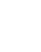 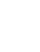 点击添加标题文字
点击添加标题文字
点击添加标题文字
4
点击添加标题文字
第一部分
点击添加标题文字
请替换标题文字
直接复制你的内容到此
直接复制你的内容到此
请替换文字内容，添加相关标题，修改文字内容，也可以直接复制你的内容到此。请替换文字内容，添加相关标题，修改文字内容，也可以直接复制你的内容到此。
请替换文字内容，添加相关标题，修改文字内容，也可以直接复制你的内容到此。请替换文字内容，添加相关标题，修改文字内容，也可以直接复制你的内容到此。
直接复制你的内容到此
直接复制你的内容到此
请替换文字内容，添加相关标题，修改文字内容，也可以直接复制你的内容到此。
请替换文字内容，添加相关标题，修改文字内容，也可以直接复制你的内容到此。
直接复制你的内容到此
直接复制你的内容到此
请替换文字内容，添加相关标题，修改文字内容，也可以直接复制你的内容到此。
请替换文字内容，添加相关标题，修改文字内容，也可以直接复制你的内容到此。
直接复制你的内容到此
直接复制你的内容到此
请替换文字内容，添加相关标题，修改文字内容，也可以直接复制你的内容到此。请替换文字内容，添加相关标题，修改文字内容，也可以直接复制你的内容到此。
请替换文字内容，添加相关标题，修改文字内容，也可以直接复制你的内容到此。请替换文字内容，添加相关标题，修改文字内容，也可以直接复制你的内容到此。
请替换标题文字
Workflow
Trend Topic
10.30 am
12.00 am
Introduction
08.00 am
Closing
08.00 am
Question
Audit Marketing
11.00 am
09.00 am
Lorem stebus danaime lovera donakamare dimasa quosam santLoirem ipsume koler sit denima astebus daname lovera don yakamare dimasa qm santLorem ipsume denima astebus daname lovera dono pakama dalaman.
请替换标题文字
Market Leadership
Competitive Advantage
Innovation
Porem ipsum dolor sit amet, cot adipicing elit. Sed imperun velit laoreet facilisis raesent
Porem ipsum dolor sit amet, cot adipicing elit. Sed imperun velit laoreet facilisis raesent
Porem ipsum dolor sit amet, cot adipicing elit. Sed imperun velit laoreet facilisis raesent
Penimau stebir paname kolera munre pimusa upsam sart
taram maka puvore.
直接复制你的内容到此
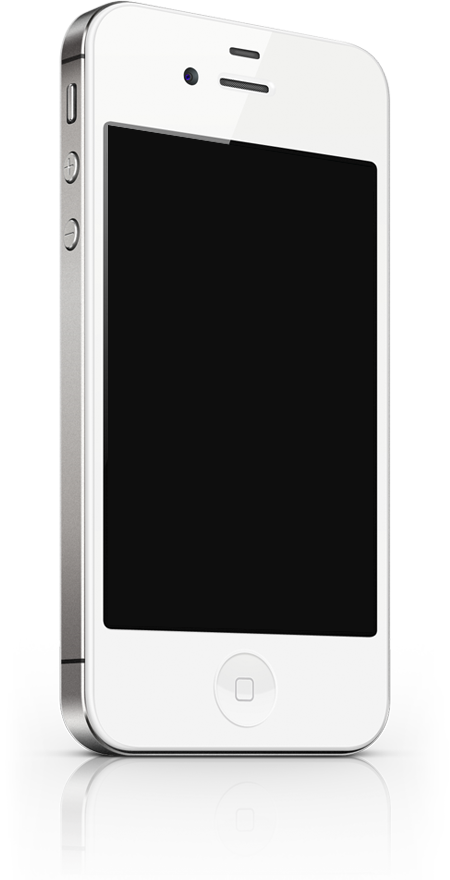 请替换文字内容，修改文字内容，也可以直接复制你的内容到此。请替换文字内容，修改文字内容，也可以直接复制你的内容到此。请替换文字内容，修改文字内容，也可以直接复制你的内容到此。请替换文字内容，修改文字内容，也可以直接复制你的内容到此。请替换文字内容，修改文字内容，也可以直接复制你的内容到此。请替换文字内容，修改文字内容，也可以直接复制你的内容到此。
请替换文字内容，修改文字内容，也可以直接复制你的内容到此。请替换文字内容，修改文字内容，也可以直接复制你的内容到此。
请替换文字内容，修改文字内容，也可以直接复制你的内容到此。请替换文字内容，修改文字内容，也可以直接复制你的内容到此。
请替换文字内容，修改文字内容，也可以直接复制你的内容到此。请替换文字内容，修改文字内容，也可以直接复制你的内容到此。
请替换文字内容，修改文字内容，也可以直接复制你的内容到此。请替换文字内容，修改文字内容，也可以直接复制你的内容到此。
请替换标题文字
请替换文字内容，修改文字内容，也可以直接复制你的内容到此。请替换文字内容，修改文字内容，也可以直接复制你的内容到此。请替换文字内容，修改文字内容，也可以直接复制你的内容到此。请替换文字内容，修改文字内容，也可以直接复制你的内容到此。
请替换文字内容，修改文字内容，也可以直接复制你的内容到此。请替换文字内容，修改文字内容，也可以直接复制你的内容到此。请替换文字内容，修改文字内容，也可以直接复制你的内容到此。请替换文字内容，修改文字内容，也可以直接复制你的内容到此。
请替换文字内容，修改文字内容，也可以直接复制你的内容到此。请替换文字内容，修改文字内容，也可以直接复制你的内容到此。请替换文字内容，修改文字内容，也可以直接复制你的内容到此。请替换文字内容，修改文字内容，也可以直接复制你的内容到此。
第二部分
点击添加标题文字
请替换标题文字
Business Service
Innovation
Building
Organising
Development
Advertising
请替换标题文字
Weaknessess
Strengths
S
Lorem Ipms dolor sita sla por adus  but volup dam cintakuan dalam enjadi kasebu
ande inteman rina dan aq.
Lorem Ipms dolor sita sla por adus  but volup dam cintakuan dalam enjadi kasebu
ande inteman rina dan aq.
W
Opportunities
Threaths
Lorem Ipms dolor sita sla por adus  but volup dam cintakuan dalam enjadi kasebu
ande inteman rina dan aq.
Lorem Ipms dolor sita sla por adus  but volup dam cintakuan dalam enjadi kasebu
ande inteman rina dan aq.
O
T
请替换标题文字
请替换文字内容
请替换文字内容
请替换文字内容，添加相关标题，修改文字内容，也可以直接复制你的内容到此。请替换文字内容，添加相关标题，修改文字内容，也可以直接复制你的内容到此。请替换文字内容，添加相关标题，修改文字内容，也可以直接复制你的内容到此。请替换文字内容，添加相关标题，修改文字内容，也可以直接复制你的内容到此。请替换文字内容，添加相关标题，修改文字内容，也可以直接复制你的内容到此。请替换文字内容，添加相关标题，修改文字内容，也可以直接复制你的内容到此。
请替换文字内容，添加相关标题，修改文字内容，也可以直接复制你的内容到此。请替换文字内容，添加相关标题，修改文字内容，也可以直接复制你的内容到此。请替换文字内容，添加相关标题，修改文字内容，也可以直接复制你的内容到此。请替换文字内容，添加相关标题，修改文字内容，也可以直接复制你的内容到此。请替换文字内容，添加相关标题，修改文字内容，也可以直接复制你的内容到此。请替换文字内容，添加相关标题，修改文字内容，也可以直接复制你的内容到此。
请替换标题文字
请替换文字内容
请替换文字内容
请替换文字内容
请替换文字内容，修改文字内容，也可以直接复制你的内容到此。请替换文字内容，修改文字内容，也可以直接复制你的内容到此。请替换文字内容，修改文字内容，也可以直接复制你的内容到此。
请替换文字内容，修改文字内容，也可以直接复制你的内容到此。请替换文字内容，修改文字内容，也可以直接复制你的内容到此。请替换文字内容，修改文字内容，也可以直接复制你的内容到此。
请替换文字内容，修改文字内容，也可以直接复制你的内容到此。请替换文字内容，修改文字内容，也可以直接复制你的内容到此。请替换文字内容，修改文字内容，也可以直接复制你的内容到此。
请替换标题文字
Reduction Boxes
Increase Speed
Rotating Machine
Transmission
Lorem ipsum dolor sit met, nsectetur aradipiscing elit. ed imperdiet anda tincidunt velit laoreet facilisis. Praesent dalamcinta yang.
Lorem ipsum dolor sit met, nsectetur aradipiscing elit. ed imperdiet anda tincidunt velit laoreet facilisis. Praesent dalamcinta yang.
Lorem ipsum dolor sit met, nsectetur aradipiscing elit. ed imperdiet anda tincidunt velit laoreet facilisis. Praesent dalamcinta yang.
Lorem ipsum dolor sit met, nsectetur aradipiscing elit. ed imperdiet anda tincidunt velit laoreet facilisis. Praesent dalamcinta yang.
第三部分
点击添加标题文字
请替换标题文字
Deeper Coverage
Aware Mapping
Lorem ipsum dolor sit amet, coctet adipiscing elita SedatimLorem ipsu dolor sit amet.
Lorem ipsum dolor sit amet, coctet adipiscing elita SedatimLorem ipsu dolor sit amet.
Application Filtering
5G wireless
Lorem ipsum dolor sit amet, coctet adipiscing elita SedatimLorem ipsu dolor sit amet.
Lorem ipsum dolor sit amet, coctet adipiscing elita SedatimLorem ipsu dolor sit amet.
请替换标题文字
Development
Go Global
Strategy
Concept
Lorem Ipsum is dolor sita slidera power adus ana but volup dalam cintakuan
anande inteman.
Lorem Ipsum is dolor sita slidera power adus ana but volup dalam cintakuan
anande inteman.
Lorem Ipsum is dolor sita slidera power adus ana but volup dalam cintakuan
anande inteman.
Lorem Ipsum is dolor sita slidera power adus ana but volup dalam cintakuan
anande inteman.
请替换标题文字
点击请替换文字内容
ADD RELATED TITLE WORDS
请替换文字内容，修改文字内容，也可以直接复制你的内容到此。修改文字内容，也可以直接复制你的内容到此。请替换文字内容，修改文字内容，也可以直接复制你的内容到此。请替换文字内容，修改文字内容，也可以直接复制你的内容到此。修改文字内容，也可以直接复制你的内容到此。请替换文字内容，修改文字内容，也可以直接复制你的内容到此。请替换文字内容，修改文字内容，也可以直接复制你的内容到此。修改文字内容，也可以直接复制你的内容到此。请替换文字内容，修改文字内容，也可以直接复制你的内容到此。
请替换标题文字
请替换文字内容，修改文字内容，也可以直接复制你的内容到此。请替换文字内容，修改文字内容，也可以直接复制你的内容到此。请替换文字内容，修改文字内容，也可以直接复制你的内容到此。请替换文字内容，修改文字内容，也可以直接复制你的内容到此。请替换文字内容，修改文字内容，也可以直接复制你的内容到此。请替换文字内容，修改文字内容，也可以直接复制你的内容到此。请替换文字内容，修改文字内容，也可以直接复制你的内容到此。请替换文字内容，修改文字内容，也可以直接复制你的内容到此。
点击请替换文字内容
ADD RELATED TITLE WORDS
请替换文字内容，修改文字内容，也可以直接复制你的内容到此。请替换文字内容，修改文字内容，也可以直接复制你的内容到此。请替换文字内容，修改文字内容，也可以直接复制你的内容到此。请替换文字内容，修改文字内容，也可以直接复制你的内容到此。请替换文字内容，修改文字内容，也可以直接复制你的内容到此。请替换文字内容，修改文字内容，也可以直接复制你的内容到此。请替换文字内容，修改文字内容，也可以直接复制你的内容到此。请替换文字内容，修改文字内容，也可以直接复制你的内容到此。请替换文字内容，修改文字内容，也可以直接复制你的内容到此。请替换文字内容，修改文字内容，也可以直接复制你的内容到此。
请替换标题文字
Fixing A Car
Computing Skill
Athletics
Loem ipsum dolor amet cnsectetur adipiscing elit Seddiet tincidunt velit
Loem ipsum dolor amet cnsectetur adipiscing elit Seddiet tincidunt velit
Loem ipsum dolor amet cnsectetur adipiscing elit Seddiet tincidunt velit
Graphic Design
Dancing
Conversation
Loem ipsum dolor amet cnsectetur adipiscing elit Seddiet tincidunt velit
Loem ipsum dolor amet cnsectetur adipiscing elit Seddiet tincidunt velit
Loem ipsum dolor amet cnsectetur adipiscing elit Seddiet tincidunt velit
Penimau stebir paname kolera munre pimusa upsam sart
taram maka puvore.
第四部分
点击添加标题文字
请替换标题文字
Lorem ipsum dolor sit amet, consectetur adta.  imperdiet tinciduntar velit a.
Lorem ipsum dolor sit amet, consectetur adta.  imperdiet tinciduntar velit a.
Lorem ipsum dolor sit amet, consectetur adta.  imperdiet tinciduntar velit a.
Europe
Africa
03
01
Lorem ipsum dolor sit amet, consectetur adta.  imperdiet tinciduntar velit a.
Lorem ipsum dolor sit amet, consectetur adta.  imperdiet tinciduntar velit a.
Lorem ipsum dolor sit amet, consectetur adta.  imperdiet tinciduntar velit a.
USA
02
Lorem ipsum dolor sit amet, consectetur adta.  imperdiet tinciduntar velit a.
Lorem ipsum dolor sit amet, consectetur adta.  imperdiet tinciduntar velit a.
Lorem ipsum dolor sit amet, consectetur adta.  imperdiet tinciduntar velit a.
Lorem ipsum dolor sit amet, consectetur adta.  imperdiet tinciduntar velit a.
Lorem ipsum dolor sit amet, consectetur adta.  imperdiet tinciduntar velit a.
Lorem ipsum dolor sit amet, consectetur adta.  imperdiet tinciduntar velit a.
请替换标题文字
Data Network 
There are many variations of passages of Lorem Ipsum on the Internet tend to repeat predefined chunks as necessary, making this
Data Network 
There are many variations of passages of Lorem Ipsum on the Internet tend to repeat predefined chunks as necessary, making this
Data Network 
There are many variations of passages of Lorem Ipsum on the Internet tend to repeat predefined chunks as necessary, making this
Data Network 
There are many variations of passages of Lorem Ipsum on the Internet tend to repeat predefined chunks as necessary, making this
请替换标题文字
Title Goes Here
Title Goes Here
Title Goes Here
Title Goes Here
Title Goes Here
There are many variations of passages but the majority have  suffered alteration in some form by injected.
There are many variations of passages but the majority have  suffered alteration in some form by injected.
There are many variations of passages but the majority have  suffered alteration in some form by injected.
There are many variations of passages but the majority have  suffered alteration in some form by injected.
There are many variations of passages but the majority have  suffered alteration in some form by injected.
202X
感谢聆听 批评指导
适用于工作汇报/工作总结/企业管理/商业演示